Лечебная физкультура (ЛФК) для восстановления позвоночника.
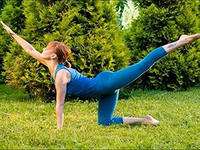 Все специалисты соглашаются,    что источник болей в спине - это защемление нервных корешков спинного мозга вследствие изнашивания межпозвоночных дисков. Почему раньше времени изнашиваются межпозвоночные диски у людей, которые не заняты тяжёлым физическим трудом и не занимаются профессионально спортом?
Ответ таков: в следствие малоподвижного образа жизни резко уменьшается физическая активность мышц и связок которые отвечают за поддержание позвоночного столба в оптимальной форме.
Далее уменьшается кровообращение в район позвоночника, а потом ухудшается обмен веществ в этой области, и мы получаем конечный результат - организм не в состоянии поддерживать в нормальном состоянии мышцы и связки. Позвоночник проседает и защемляет нервные корешки - мы чувствуем боль.
Для того, что бы решить эту проблему и улучшить состояние позвоночника необходимо ежедневно уделять 10 - 15 минут специальным, простым упражнениям лечебной физкультуры. Для профилактики потребуются упражнения:
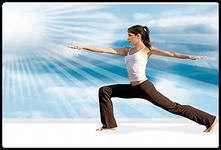 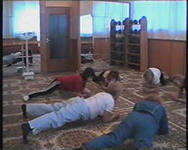 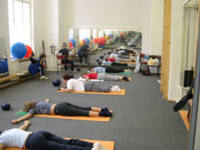 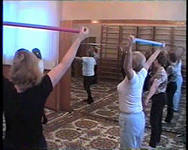 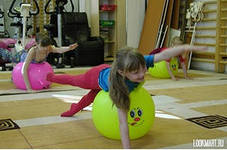 1. Для декомпрессии (растягиванию) позвоночника. Это необходимо делать, что бы снимать напряжение с нервных ответвлений спинного мозга.
2. Увеличение подвижности позвоночного столба. Гибкий позвоночник уменьшает риск возникновение болей в спине. 
3. Упражнения для укрепления мышц и связок который должны поддерживать позвоночник в вертикальном положении. Благодаря этому наш позвоночник и вся спина легче будет переносить ежедневные нагрузки.
С помощью упражнений лечебной физкультуры можно решить несколько задач:
1. Уменьшить болезненные ощущения - уменьшить сдавливание межпозвоночных дисков.
2. Укрепить мышцы и связки, поддерживающие позвоночник.
3. Ускорить рост здоровой ткани (костной и хрящевой) в позвоночнике.
4. Благодаря усиленному кровотоку происходит очистка тканей от шлаков и токсинов.
Общие рекомендации по выполнению лечебной физкультуры
Упражнения предназначены для профилактики и восстановления позвоночника, а не для одноразового, быстрого лечения позвоночника. 
 Проблемы позвоночника возникают годами, их нельзя решить в течение нескольких дней.
Упражнения лучше всего делать несколько раз в день, как минимум утром и вечером. Некоторые упражнения можно делать и на работе. Не ленитесь.
Делая упражнения не торопитесь. Исключите резкие, быстрые движения. Делайте упражнения мягко, не торопясь.
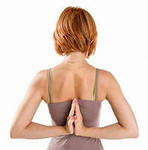 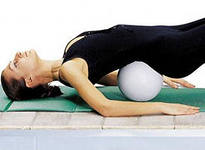 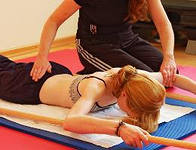 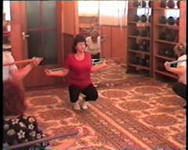 Постепенно увеличивайте нагрузку. Делайте постепенно упражнения с большой амплитудой.
Выполняя упражнения старайтесь чувствовать позвоночник и мышцы спины, не делайте упражнения просто механически.
Главная задача при выполнении лечебной физкультуры увеличить кровоток в области позвоночника.
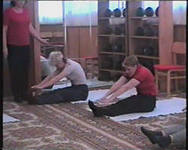 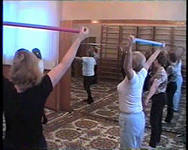 Упражнения лечебной физкультуры
1. Вис на перекладине. Постарайтесь расслабить мышцы спины и сосредоточьтесь на позвоночнике. Практика показывает что таким образом хорошо прорабатывается грудной отдел позвоночника.
2. Полувис на перекладине (ноги на полу). Принцип воздействия, как и у предыдущего упражнения, но легче в исполнении.
3. Вис на гимнастической (шведской) стенке, лицом к стенке. Стараемся немного прогнуться, отводим ноги назад. Это упражнение хорошо для растяжения всего позвоночника.
4. Упор на письменный стол кистями, локти ставим под рёберные дуги. Ноги можно не отрывать от пола - наклоняем туловище вперёд. Стараемся прочувствовать, как растягивается весь позвоночник.
5. Лёжа на животе, руки вперёд потягиваемся, стараясь растянуть грудной отдел позвоночника 
6. Лёжа на спине руки выпрямлены и отведены за голову - потягиваемся, стараясь растянуть поясничный отдел позвоночника.
Упражнения лечебной физкультуры, увеличивающие подвижность позвоночника
1. Встать прямо руки на поясе. Делать наклоны по 10 - 15 раз в каждую сторону.
2. Встать прямо, руки на поясе. Наклониться вперёд, коснуться ладонями пола, возвращаемся в исходное положение.
3. Стоим прямо, ноги на ширине плеч руки свободно опущены. Вращение корпусом в стороны. Чувствуем натяжение мышц в пояснице.
4. Стоим прямо, руки вдоль бёдер. Поднять согнутую в коленном суставе. ногу и отвести бедро в сторону, упереться стопой согнутой ноги в бедро ноги, стоящей на полу. Внимание на натяжение мышц бедра, ягодиц и поясницы в таком положении 5 - 10 секунд. Потом то же самое делаем с другой ногой.
5. Исходное положение, как и в предыдущем упражнении. Согнуть ногу в коленном суставе, взять за голень обеими руками и подтянуть бедро к животу. Внимание обращаем на натяжение мышц поясницы.
6. Встать прямо руки на поясе. Выполняем движение тазом вперёд - назад. Количество повторений по самочувствию.
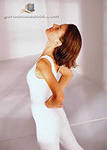 Все упражнения необходимо делать не торопясь, мягко и нежно. Не ждите, что позвоночник будет "хрустеть" и становиться на место. Эти упражнения предназначены для ежедневного, профилактического использования.
       
      Желаю всем здоровья!